Windows Server & SQL Server on AzureSolution PlaySales Guidance
Windows Server & SQL Server on Azure: Opportunity
Gartner predicts the worldwide public cloud service market will grow from $182.4B in 2018 to $331.2B in 2022.
2020 pandemic accelerates cloud demand and spending
Unexpected shift in resources
Sudden rise in remote working – businesses need to be support to stay alive
Likely shortage of servers and data center equipment later in 2020 – due to lags in the supply chain, drop in semiconductor production, tariffs and borders between trading partners remaining closed
Cloud services provide an alternative for customers in need of compute capacity
Retooling for the aftermath
Digital business accelerated during 2020 due to pandemic-influenced spending
Expect change in business direction as companies exit lockdown and strive to get out of downturn.
Original 2023-24 cloud spending projections could start appearing in 2022
With limited cash for change, businesses will look to the cloud for retooling
Source
Gartner:
Statista:
“[The pandemic is] bringing the future forward“
“Cloud spending is forecast to expand 3.8% in 2020 – the only segment in the global IT industry to still show growth in 2020“
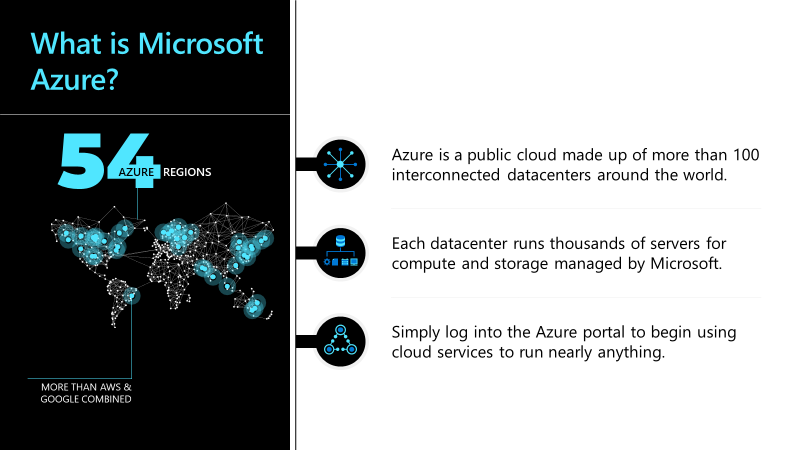 Windows Server & SQL Server on Azure: Value proposition
With cost savings and efficiency top of mind, migrating to Windows Server & SQL Server on Azure provides you the most cost-effective, frictionless way to move to the Cloud. 
Intelligent security and performance features mean consistent and predictable workload performance, and you can get the lowest cost of ownership by combining unique pricing options and extended security updates. Fully-managed infrastructure and services take the pressure of management off your teams and free you up to spend more time creating.
Modernize digital processes and stay relevant by using Microsoft Azure SQL Server to ensure data security, optimize operational processes, and improve profitability
Innovation for your data applications –  reimagine your business offerings and operations by modernizing SQL apps in Azure
Flexible and open cloud destinations – maximize your SQL investments by migrating to the only cloud with end-to-end hybrid infrastructure
Limitless scale and unmatched performance –  guarantee performance at limitless scale with industry-leading SLAs and built-in high availability
Layers of security and leading compliance – protect your data with the most comprehensive set of compliance and security offerings in public cloud
Best total cost of ownership – save money in Azure by leveraging your existing licenses and free upgrades
On Azure Virtual Machines
Best TCO – pay up to 84% less than AWS
Industry-leading database – an enterprise-grade unified data platform
High performance on any operating system – leading performance on Linux or Windows
Built-in security and manageability – automatic security updates and built-in availability
Multiple ways to use Azure
Infrastructure as service
SQL Server on Azure virtual machines: Best for complete SQL Server and OS control
Platform as a service
Azure SQL Managed Instance: Best for a fully managed SQL Instance
Azure SQL Database: Best for modern cloud applications
Windows Server & SQL Server on Azure: Solution overview
Windows Server & SQL Server on Azure: Customers
Customers large and small trust Azure
Fortune 500 companies
Small and medium organizations
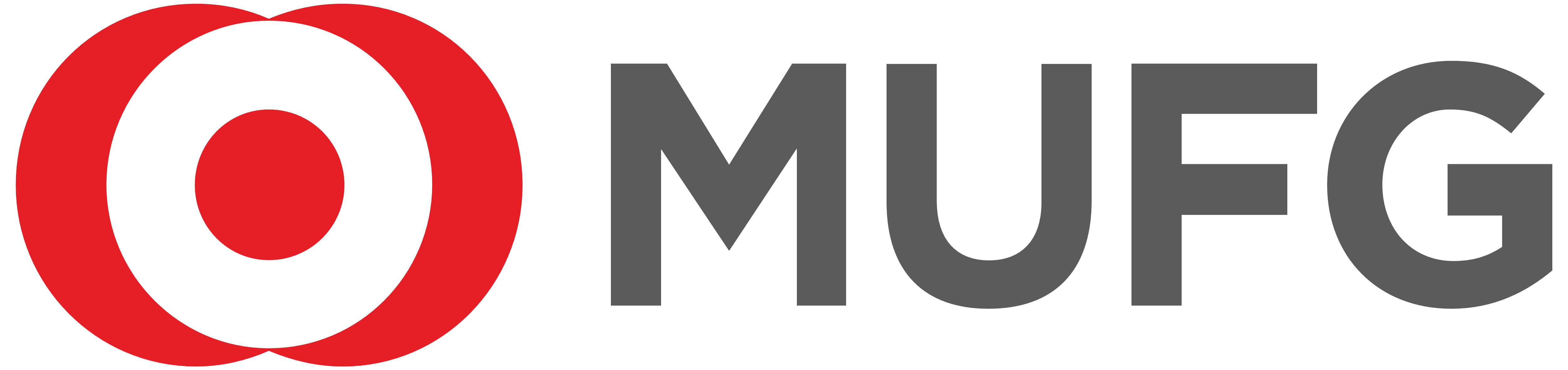 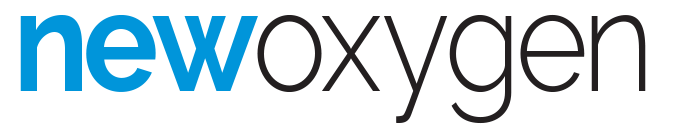 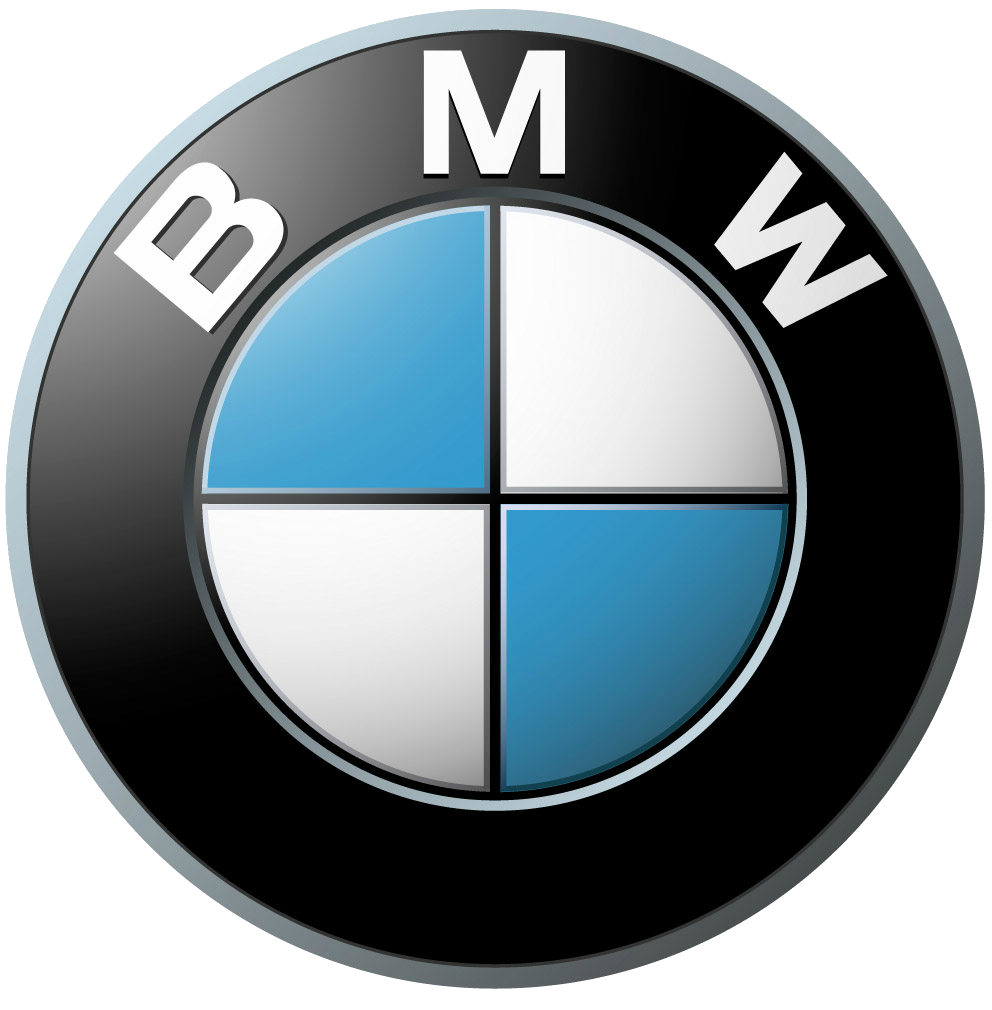 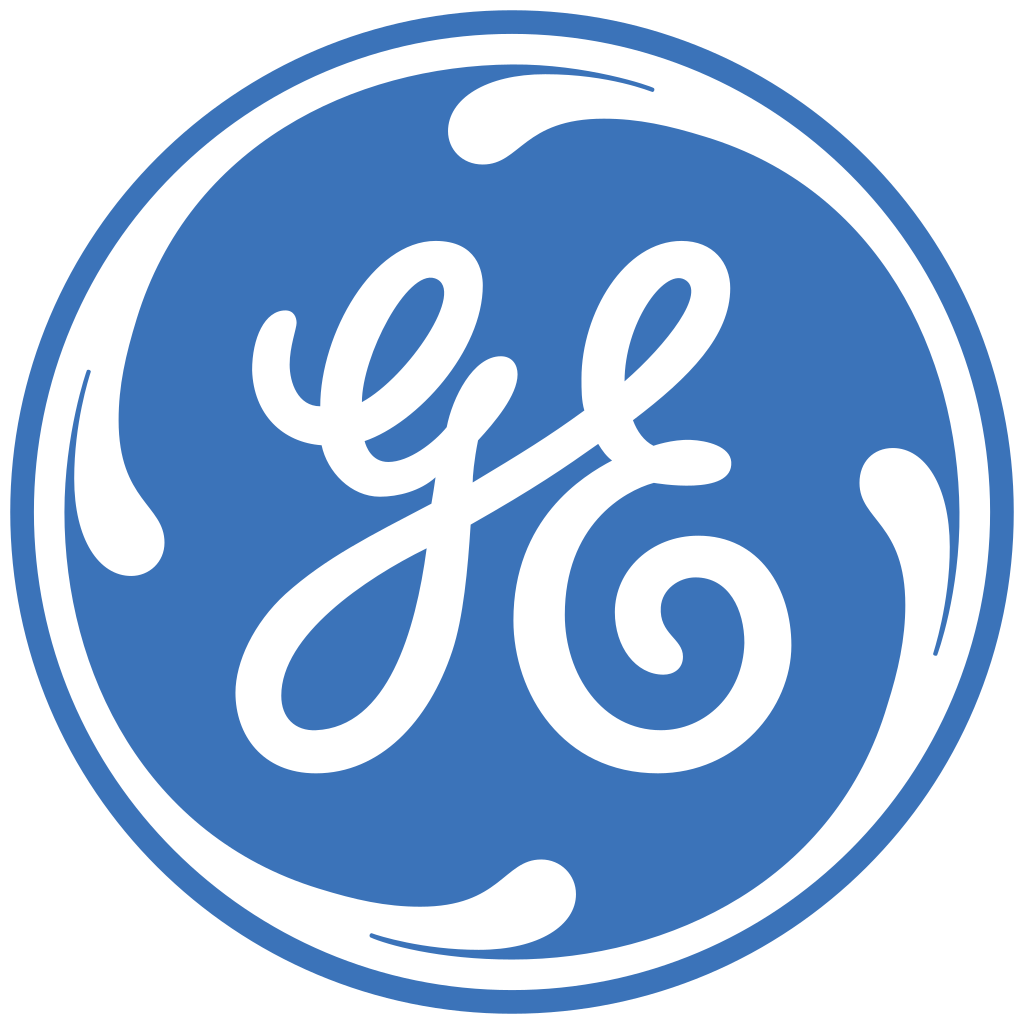 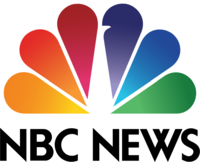 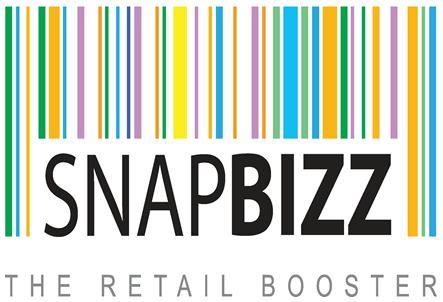 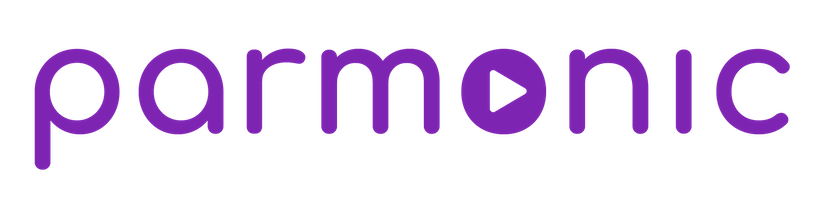 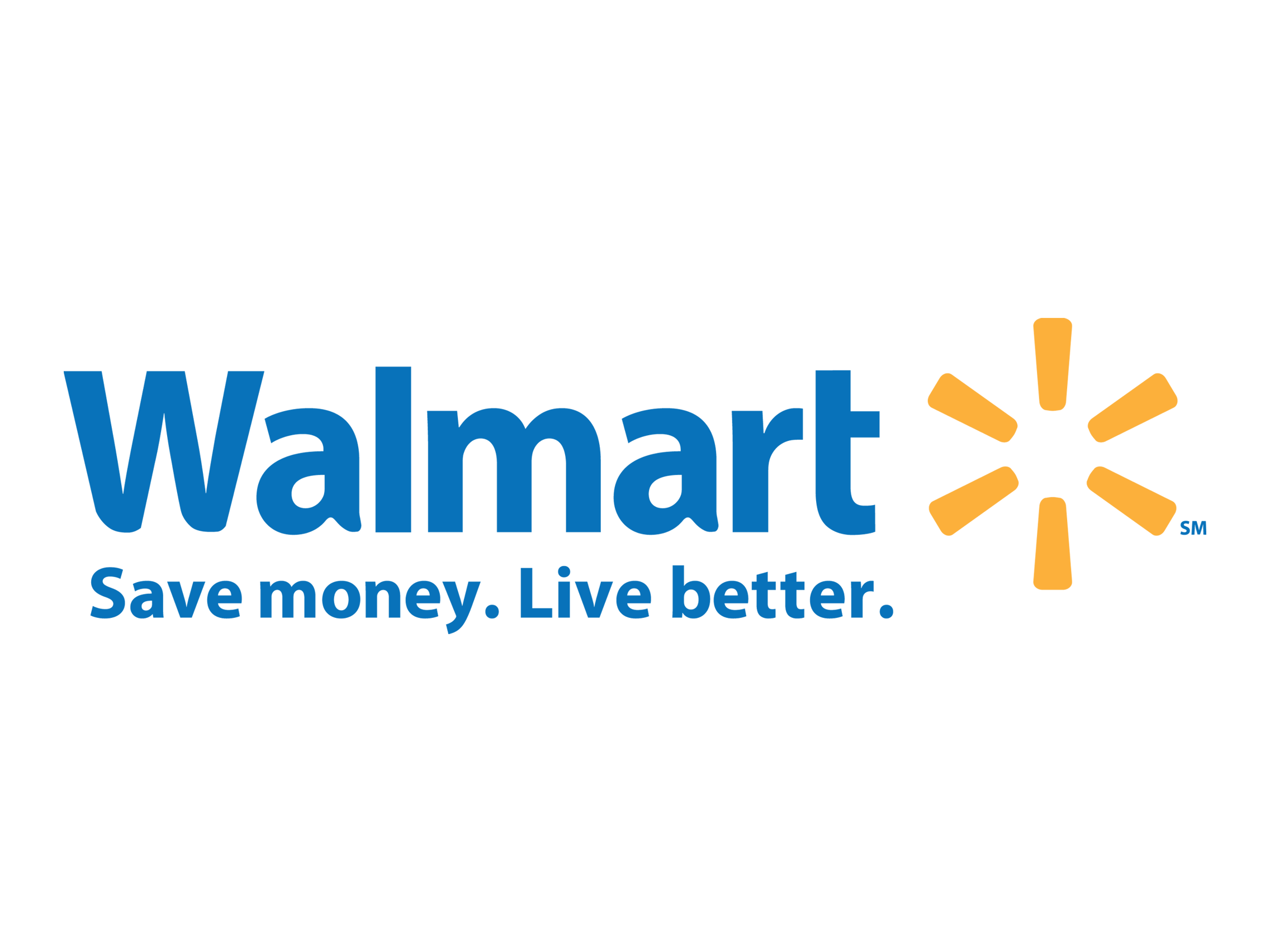 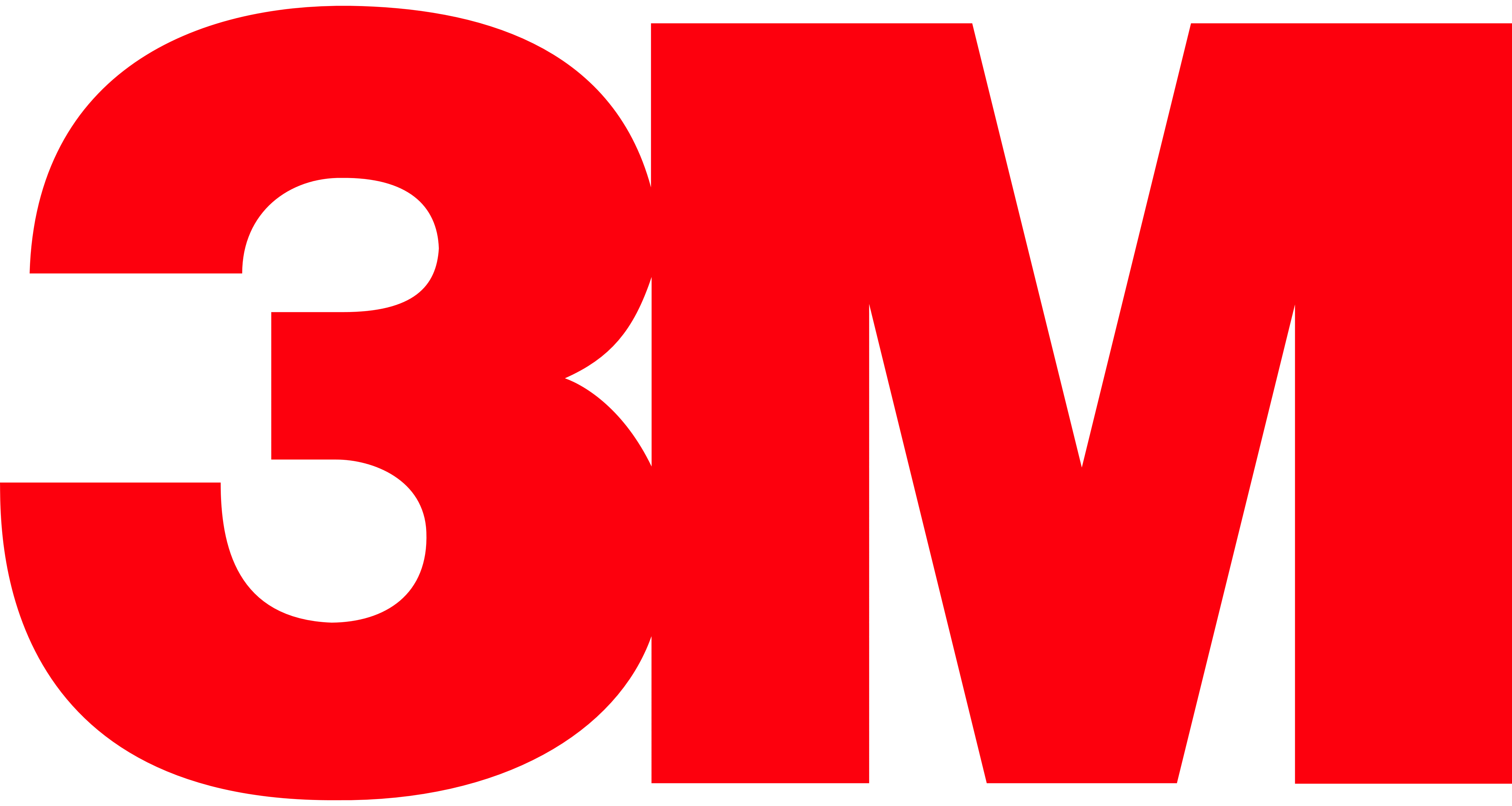 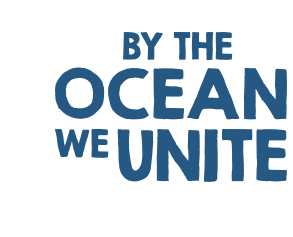 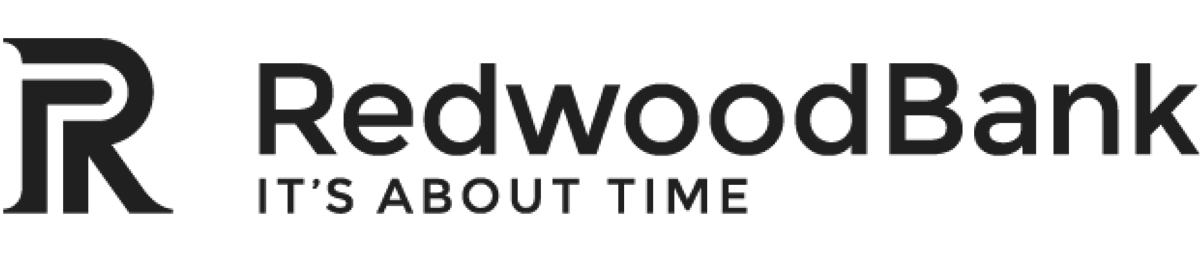 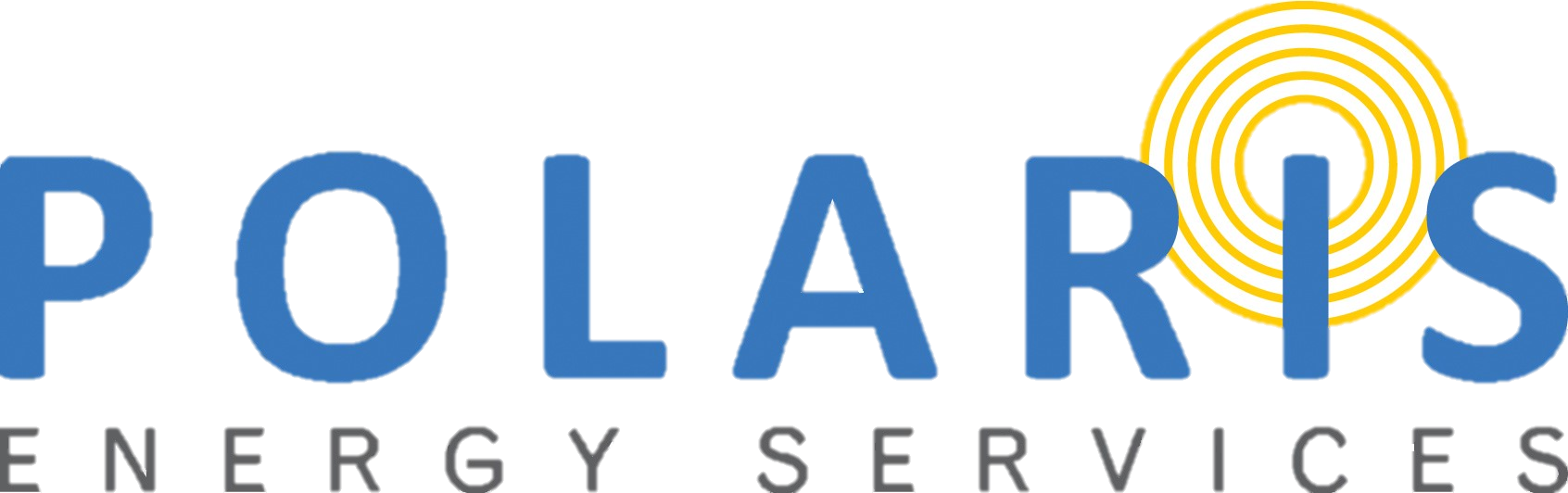 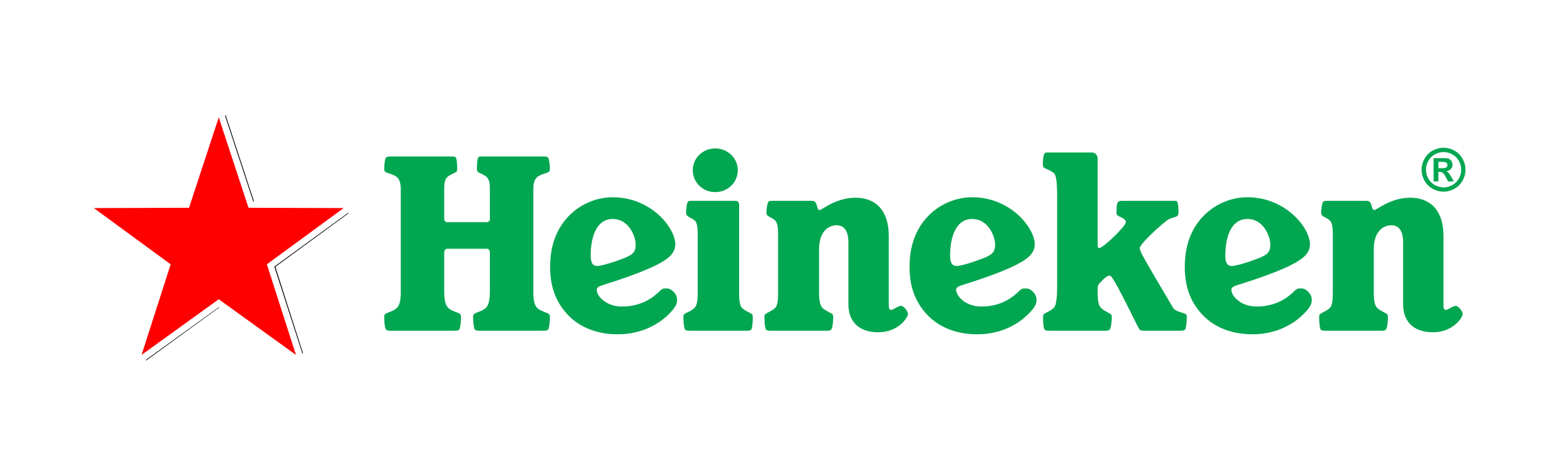 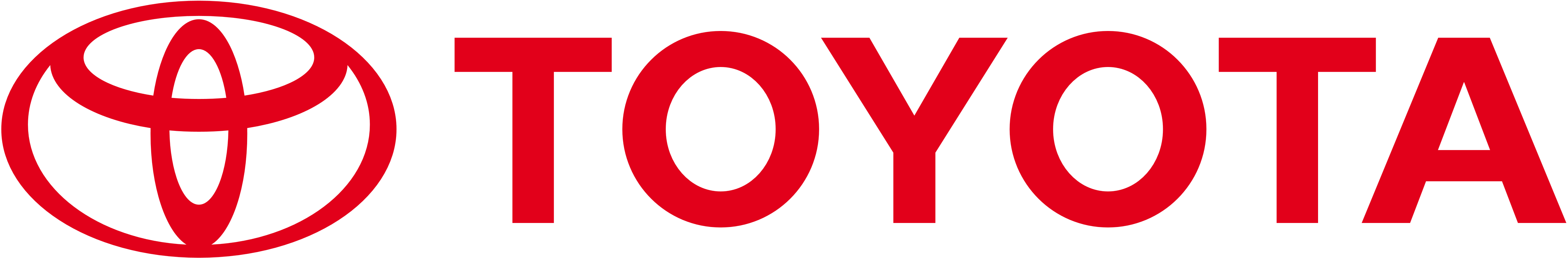